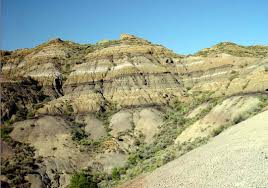 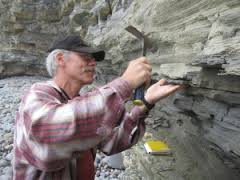 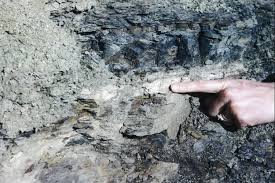 History of Earth MS-ESS1-4. Construct a scientific explanation based on evidence from rock strata for how the geologic time scale is used to organize Earth’s 4.6-billion-year-old history.
LT: I can interpret rock strata scenarios and develop an explanation for how the rock layers formed.
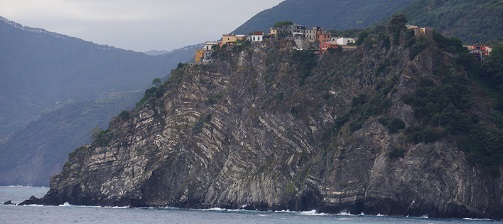 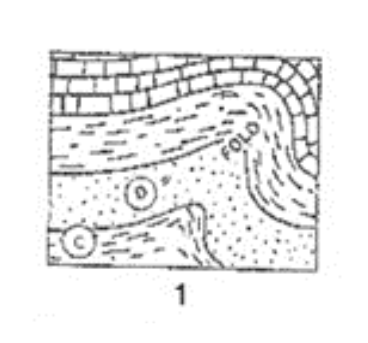 Youngest












Oldest
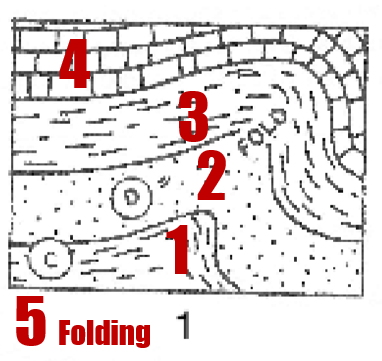 Youngest












Oldest
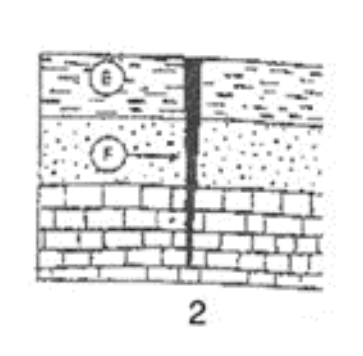 Youngest












Oldest
Youngest












Oldest
Youngest













Oldest
Youngest













Oldest
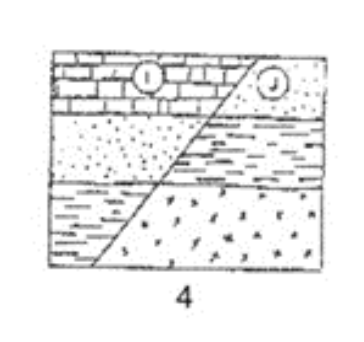 Youngest











Oldest
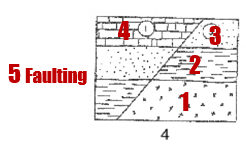 Youngest











Oldest
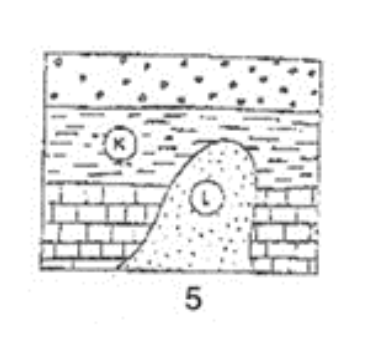 Youngest











Oldest
Youngest











Oldest
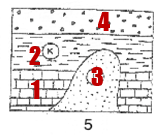 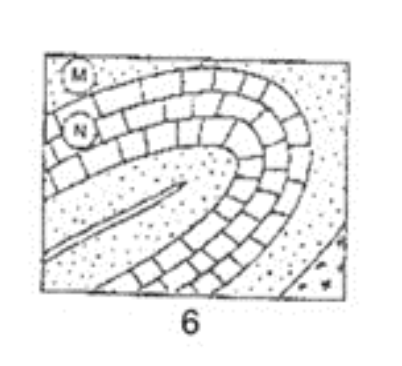 Youngest












Oldest
Youngest












Oldest
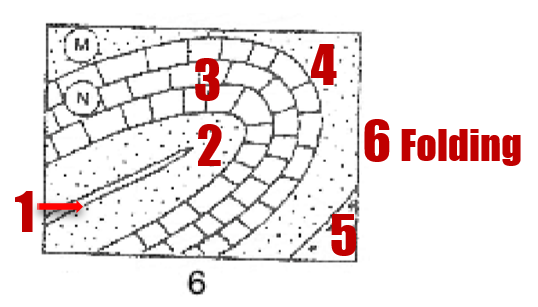 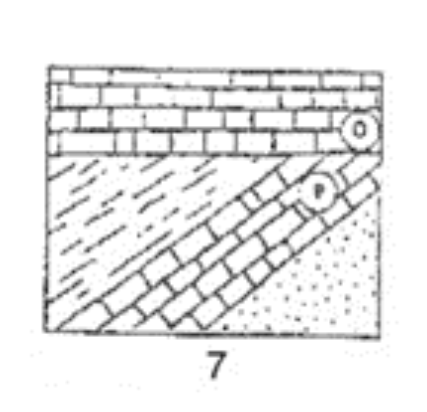 Youngest












Oldest
Youngest












Oldest
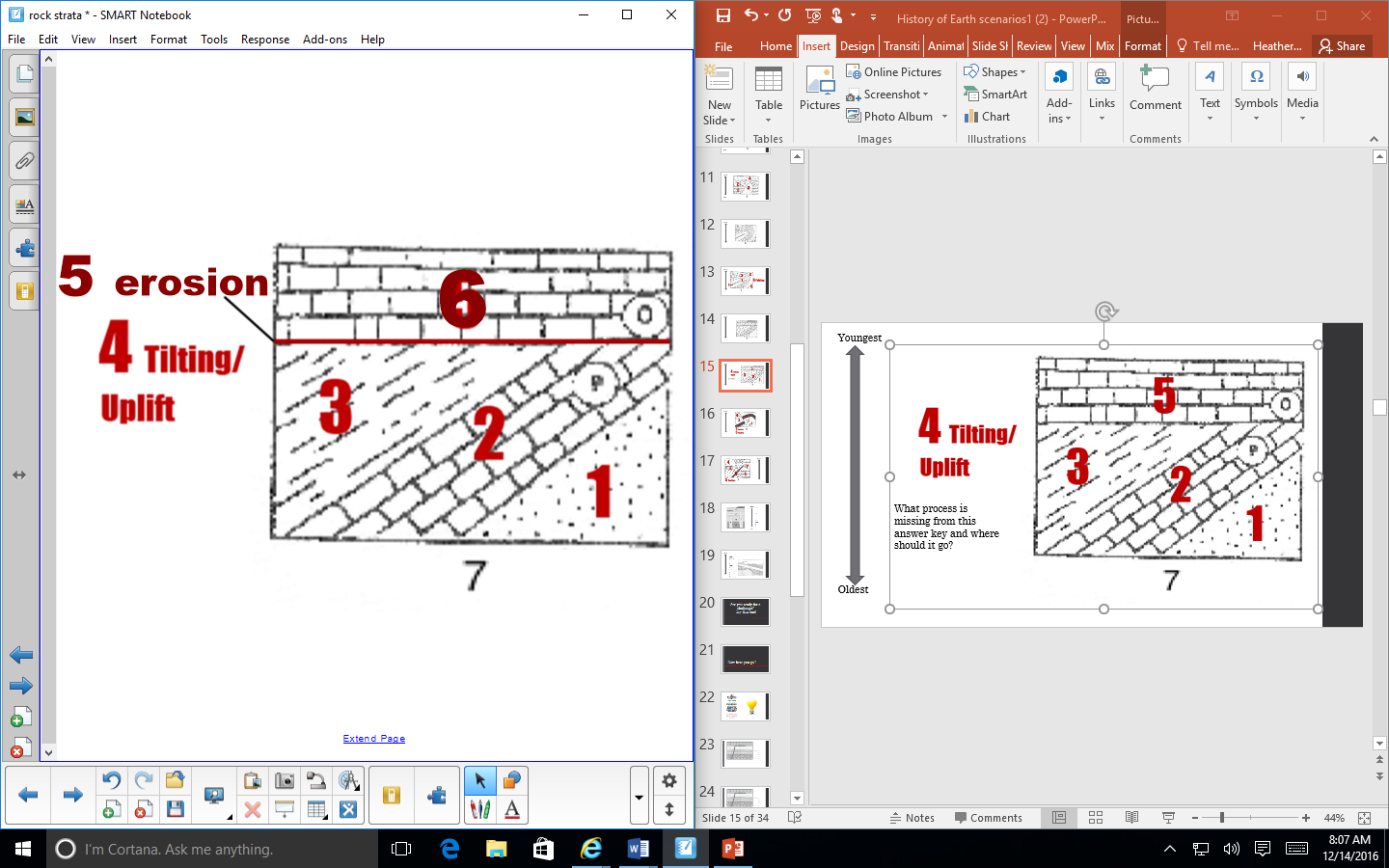 What process is missing from this answer key and where should it go?
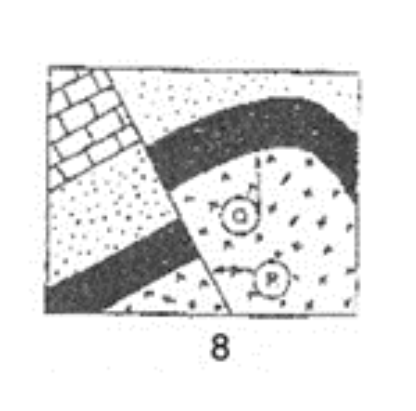 Youngest












Oldest
Youngest












Oldest
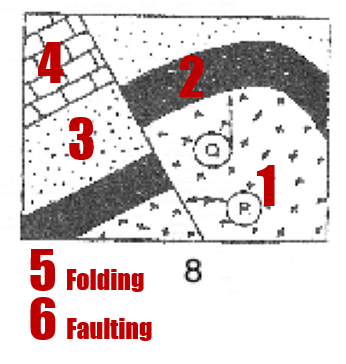 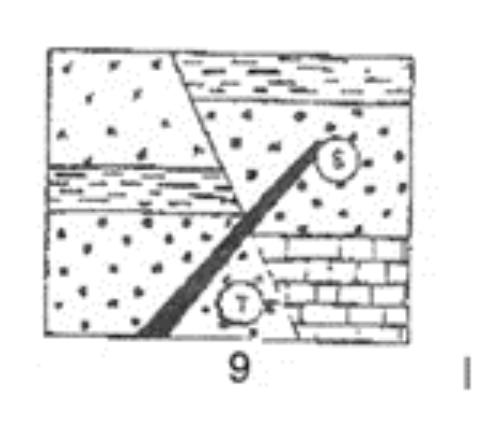 Youngest












Oldest
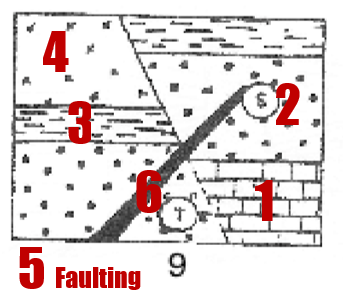 Youngest












Oldest
Youngest











Oldest
Youngest











Oldest
Erosion
H
D
Erosion 
G
Erosion
F
C
Erosion
E
B
A
Youngest












Oldest
C (Erosion)
A
Erosion
Uplift/tilting
J
G
F
Erosion
H
Folding
I
B
E
D
Youngest












Oldest
Are you ready for a challenge?  Try this one!
http://facweb.bhc.edu/academics/science/harwoodr/geol101/labs/dating/index.htm
NOW CHALLENGE YOUR LAB PARTNERS.
FIGURE OUT THE CORRECT ORDER OF THE EVENTS BY WRITING THE ORDER (OLDEST TO YOUNGEST)  DOWN ON SCRAP PAPER.  WHEN EVERYONE IS FINISHED THEN FORWARD TO THE NEXT SLIDE TO GET THE CORRECT ANSWER. 

Just write the letters that are given in the scenarios.
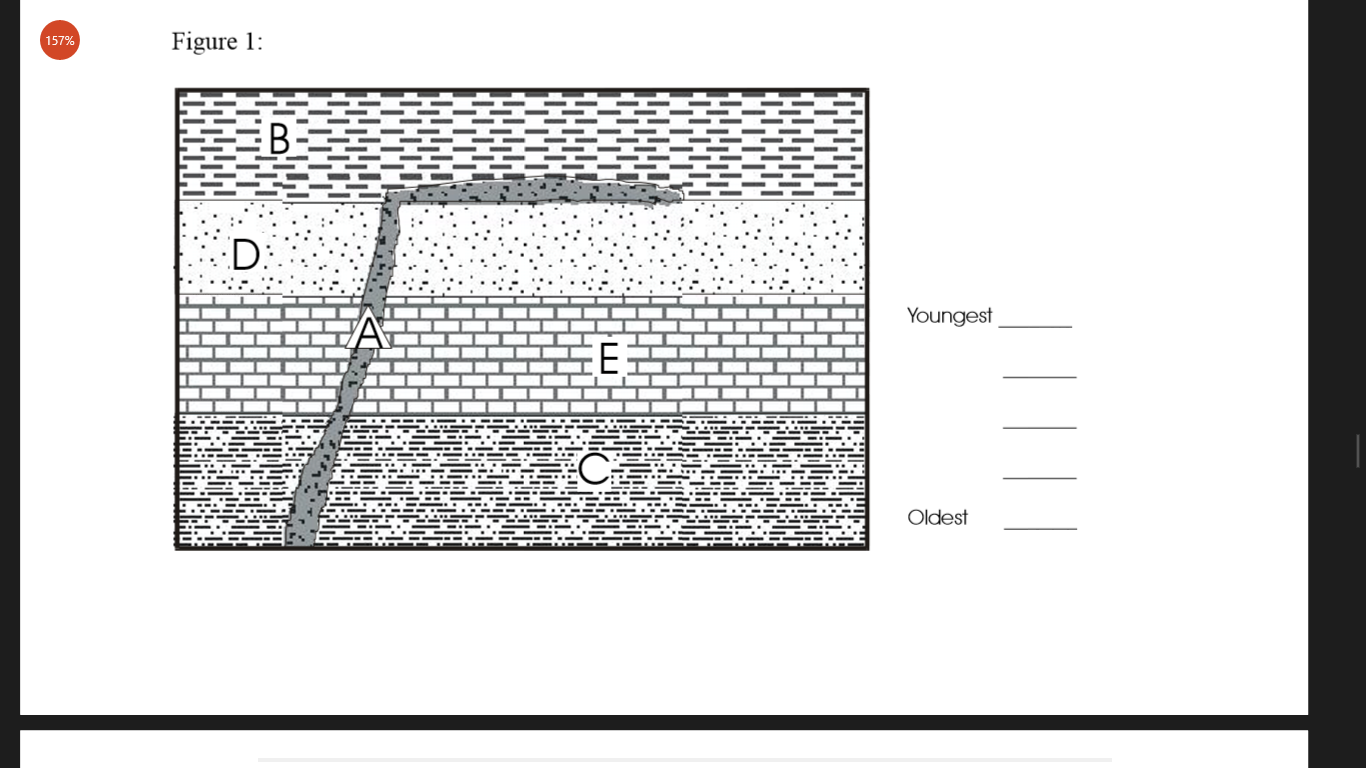 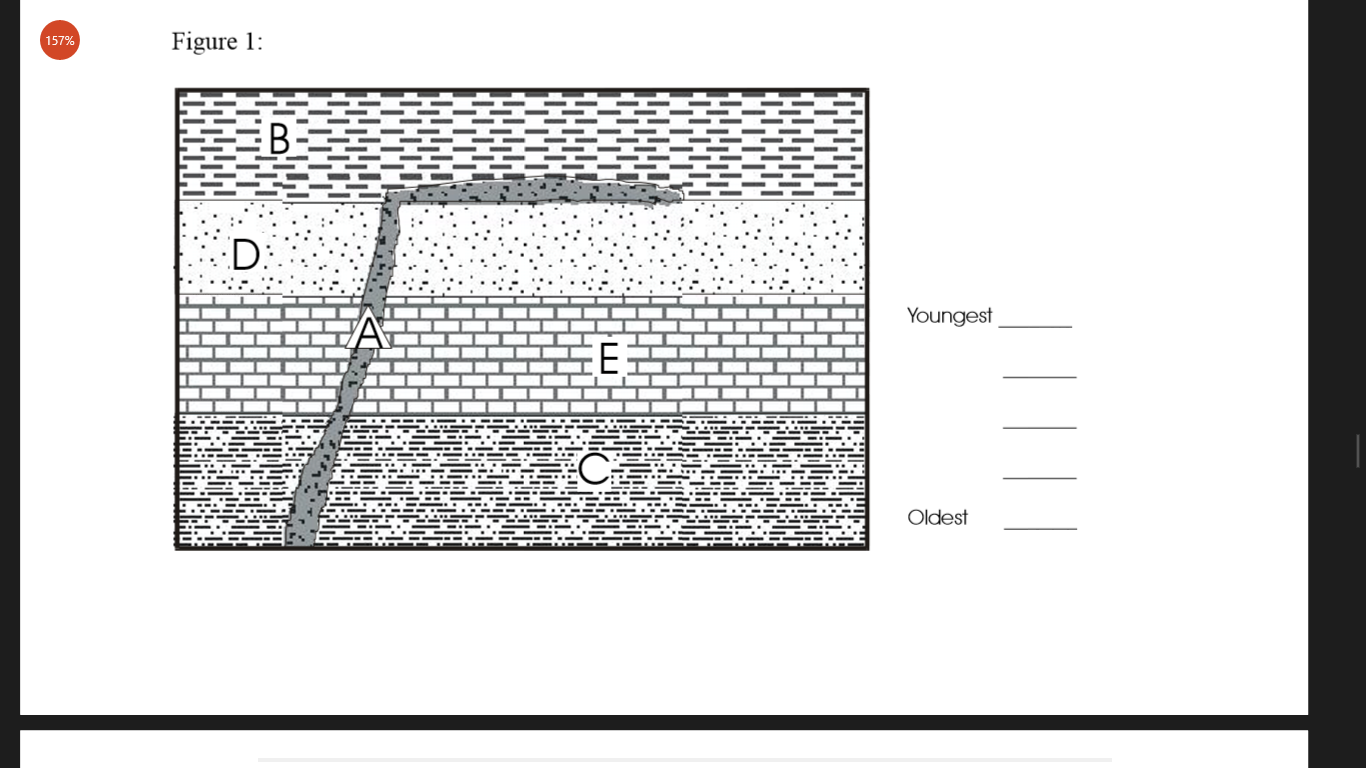 Oldest to youngest:  C,  E,  D,  A,  B
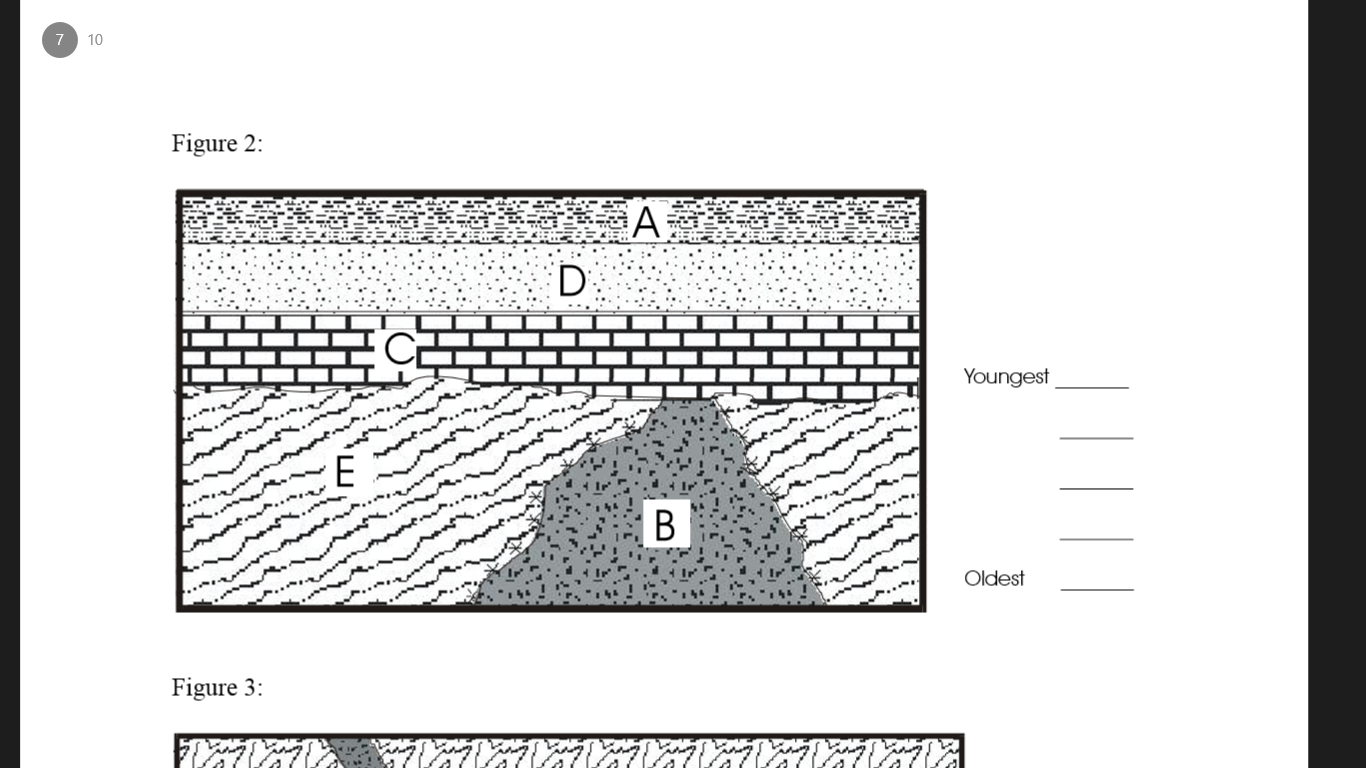 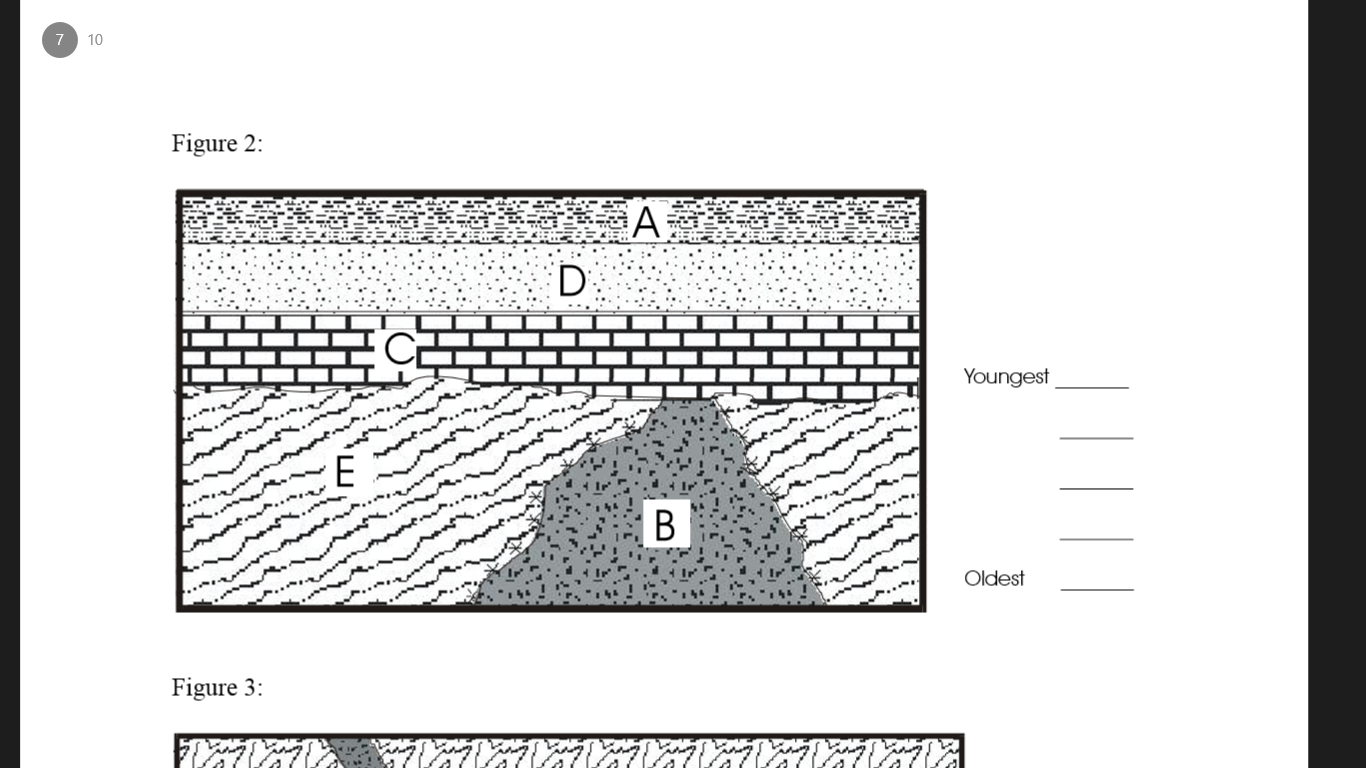 Oldest to youngest:  E, B, C, D, A
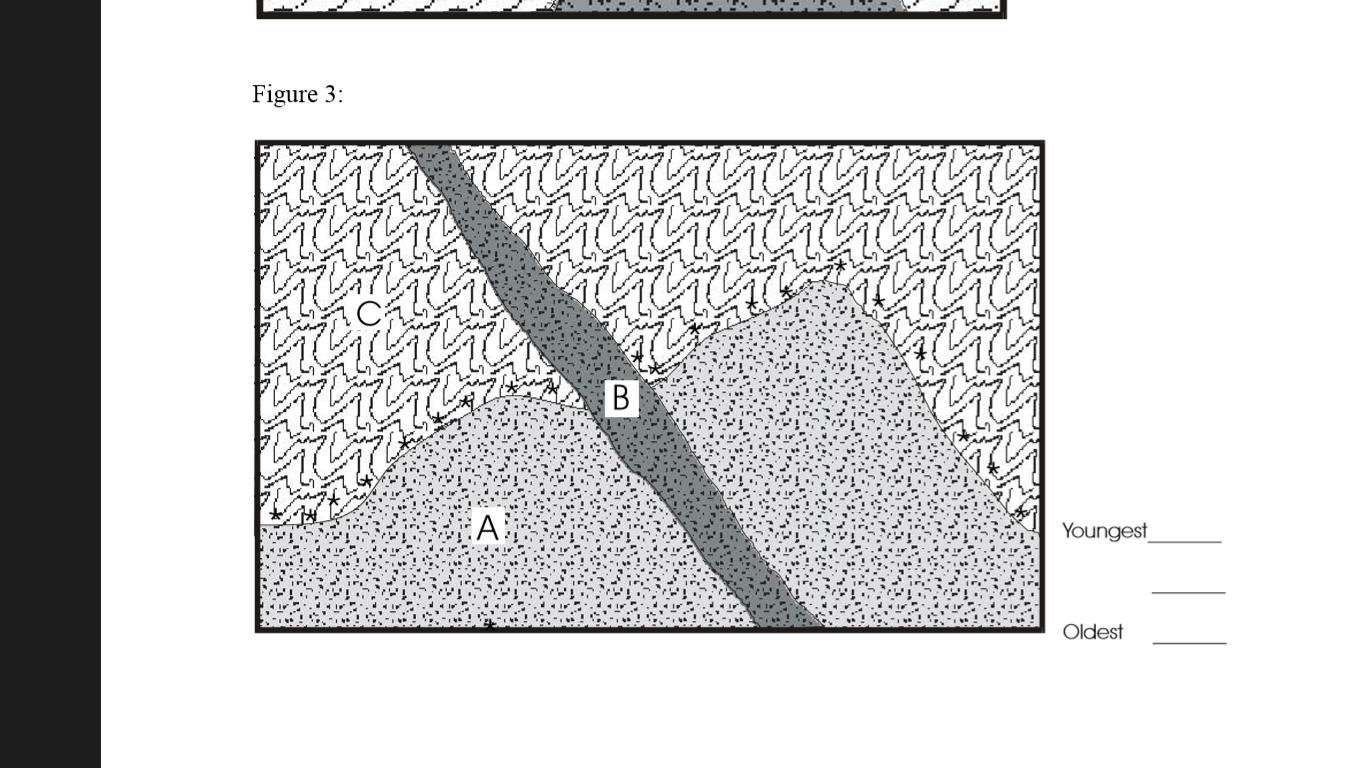 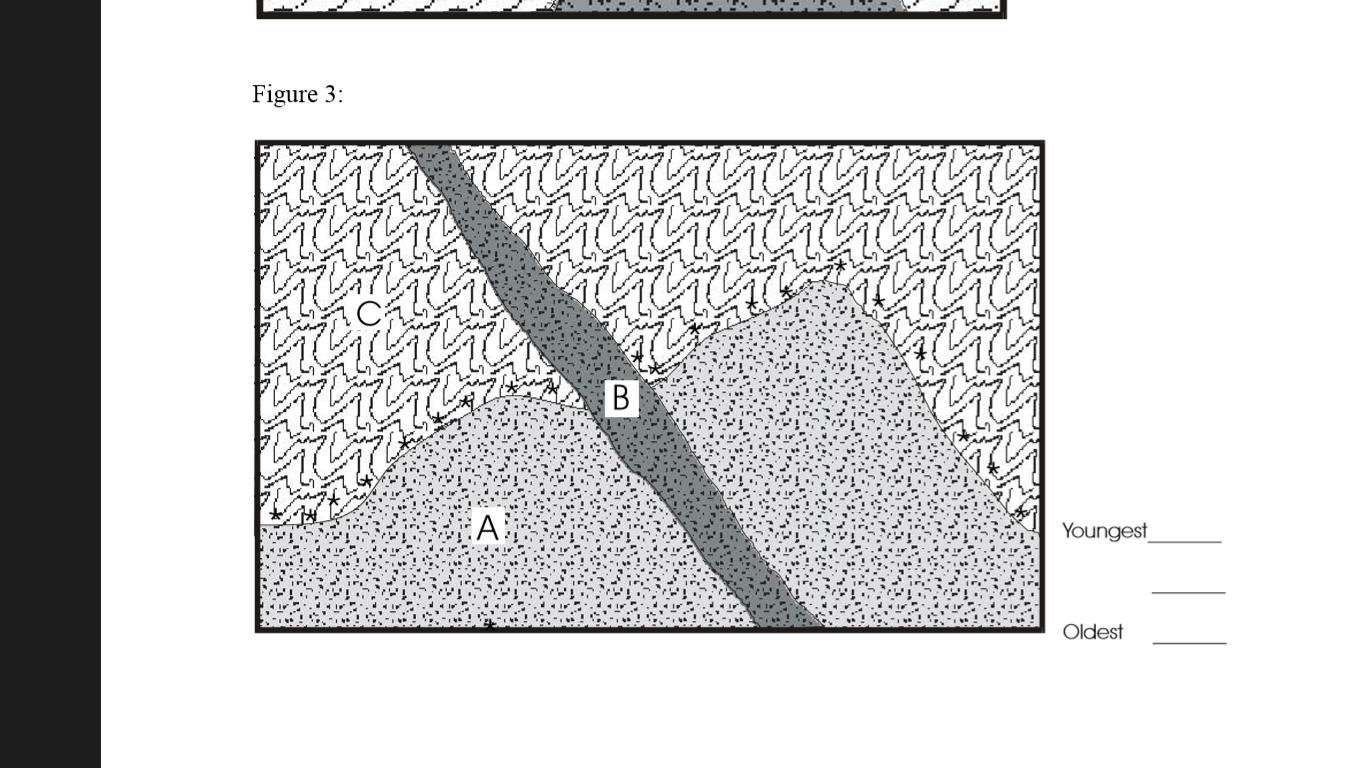 Oldest to youngest:  C, A, B
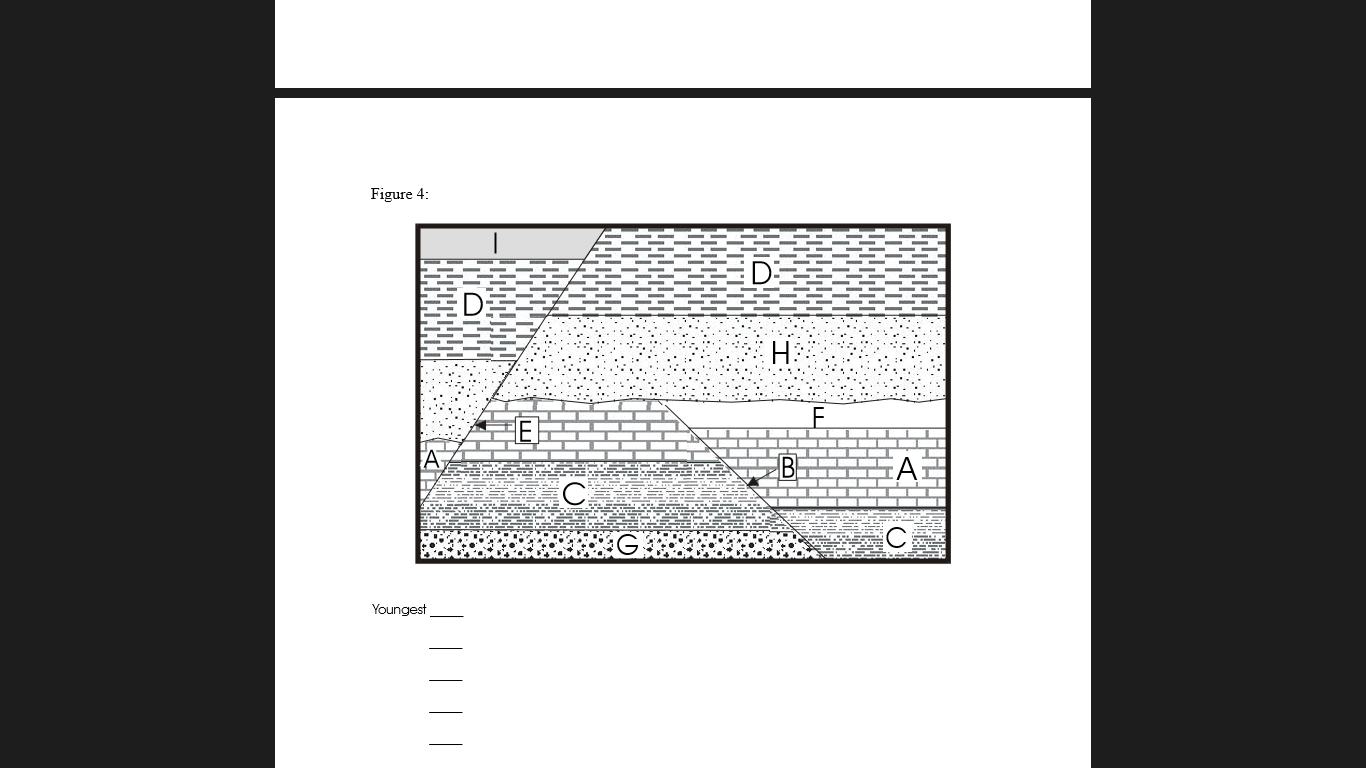 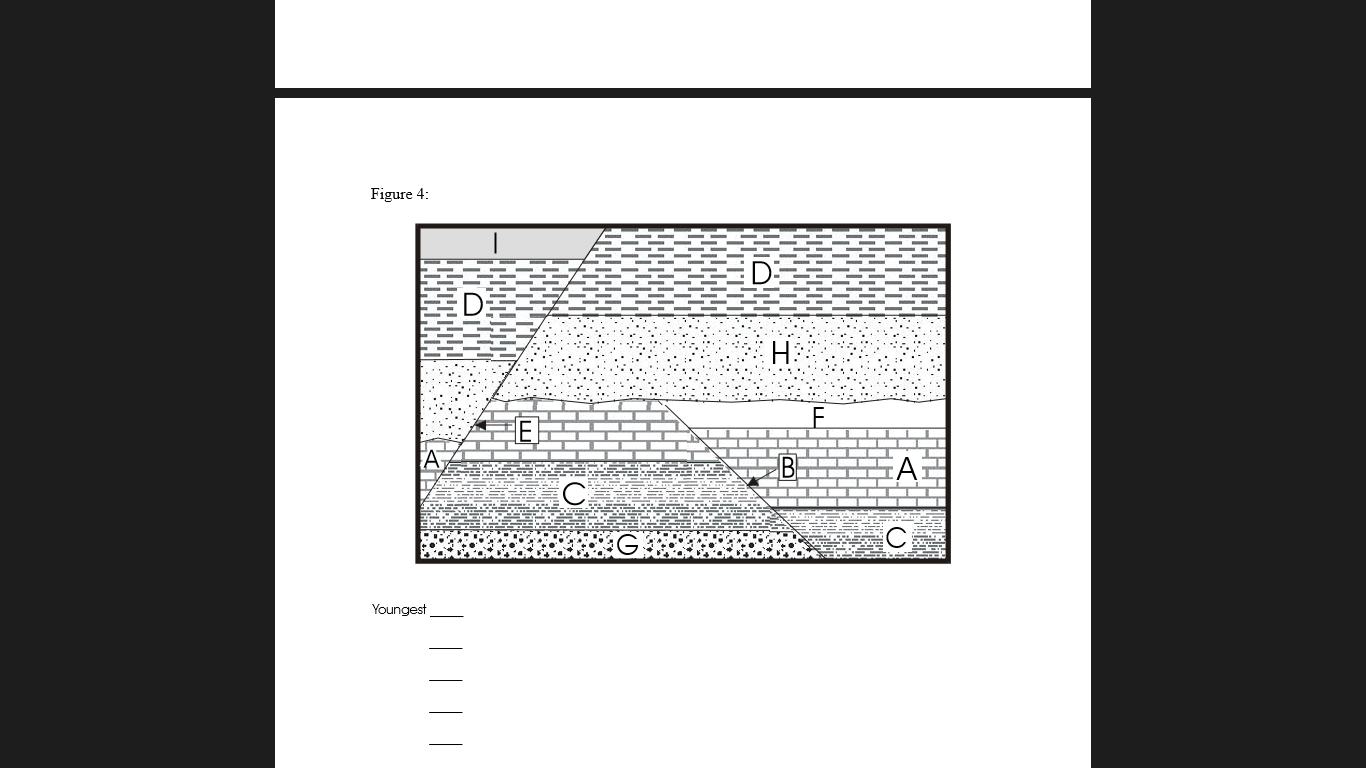 Oldest to youngest:    G,C,A,F,B,H,D,I,E
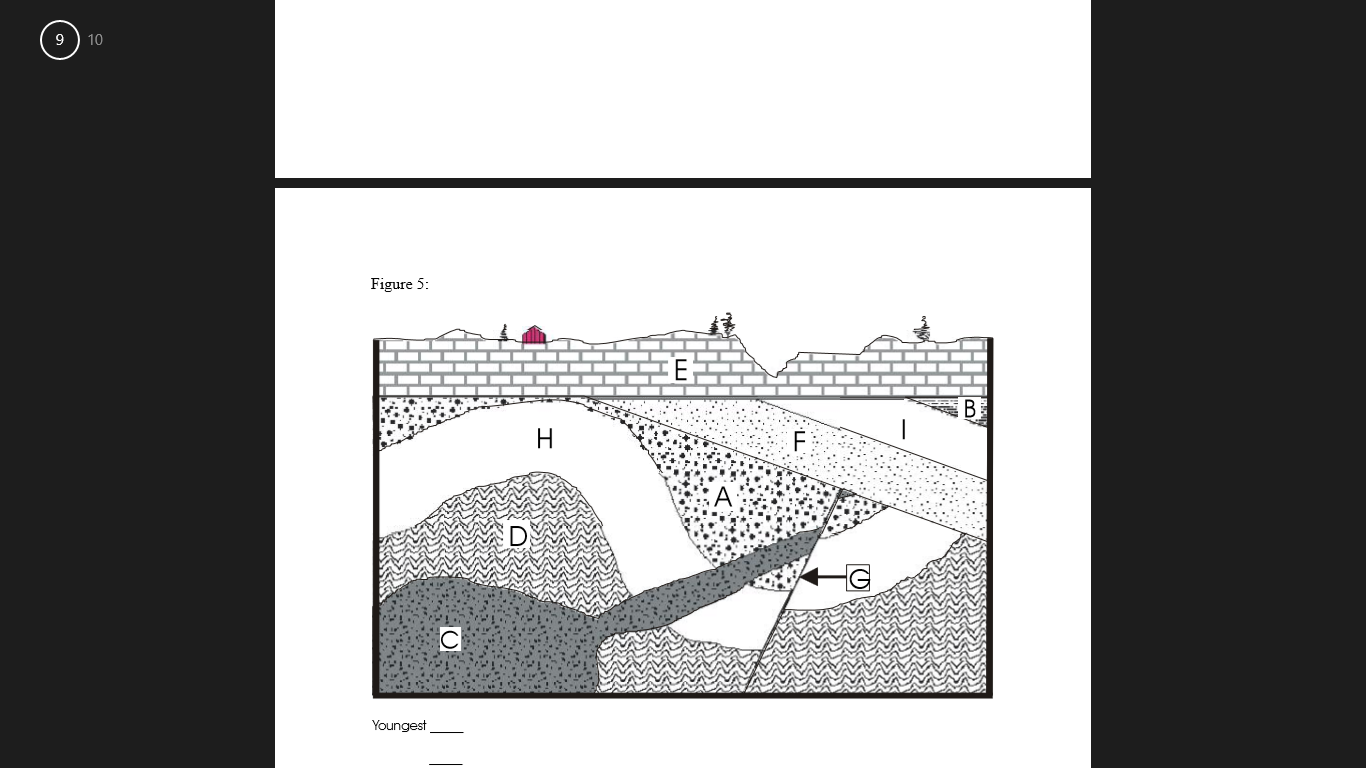 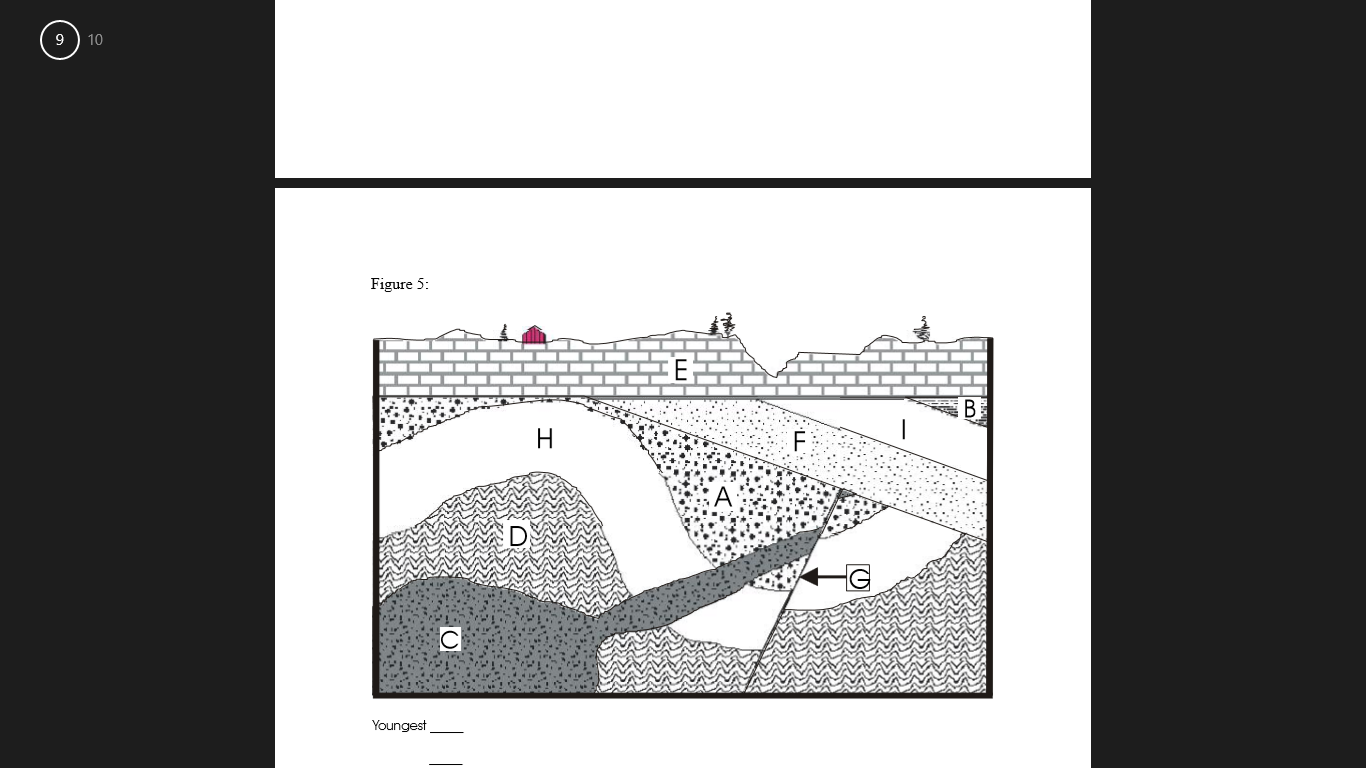 Oldest to youngest:  D,H,A,C,G,F,I,B,E
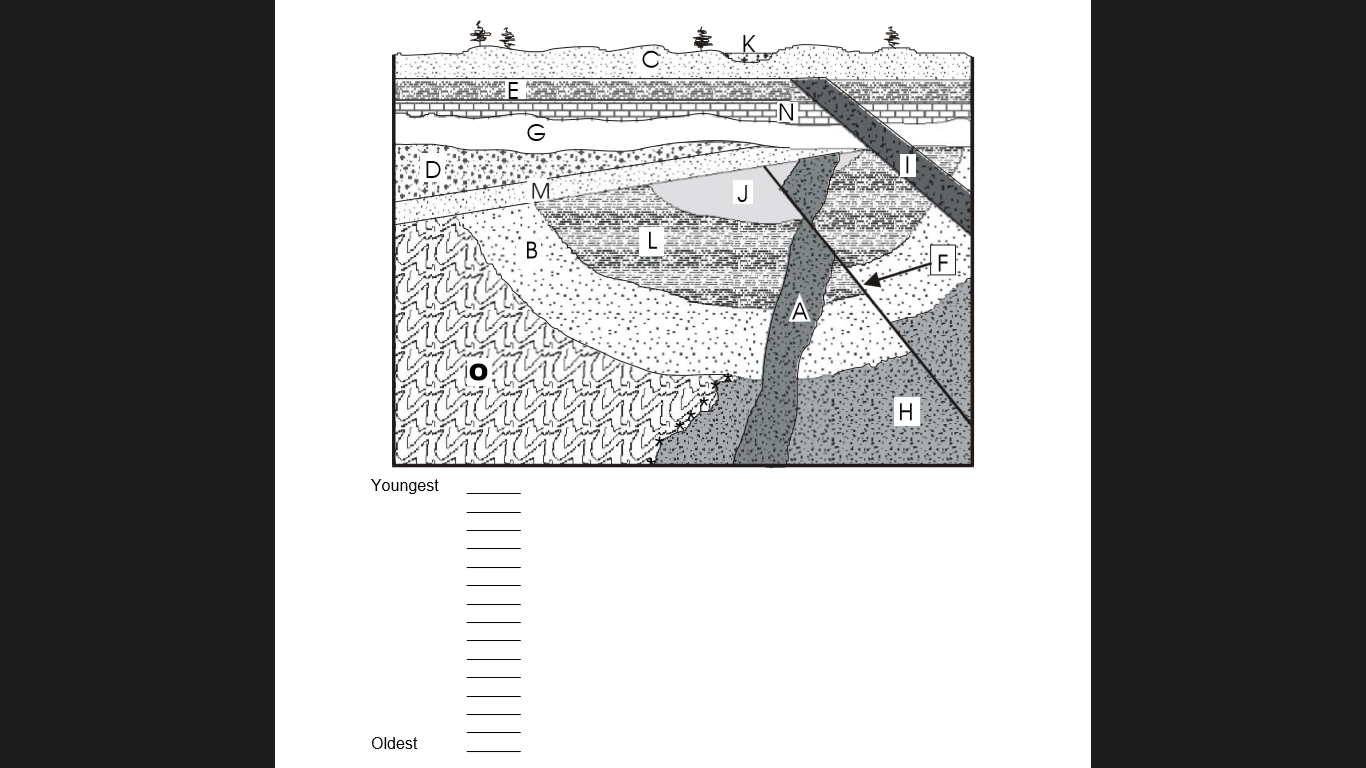 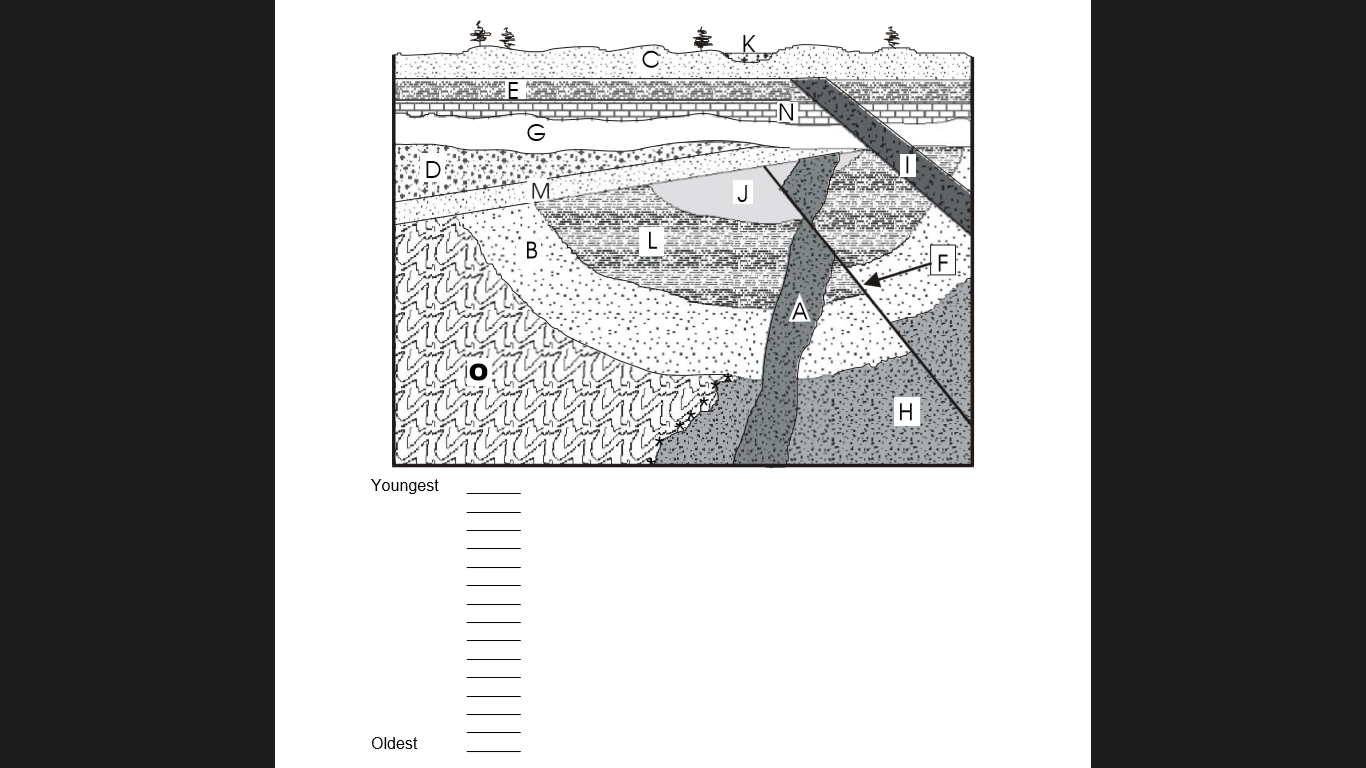 Oldest to youngest:  O,H,B.L.J,A,F,M,D,G,N,E,I,C,K
Now here you go!!
http://www.sciencecourseware.org/VirtualDating/files/1.0_ClocksInRocks.html